工作进展
--刘梦瑶
分段插值法：
插值：在离散数据的基础上补插连续函数，使得这条连续曲线通过全部给定的离散数据点。
插值是离散函数逼近的重要方法，利用它可通过函数在有限个点处的取值状况，估算出函数在其他点处的近似值。
分段线性插值方法：将每两个相邻的节点用直线连起来，如此形成的一条折线就是分段线性插值函数。计算x点的插值时，只用到x左右的两个节点，计算量与节点个数n无关。
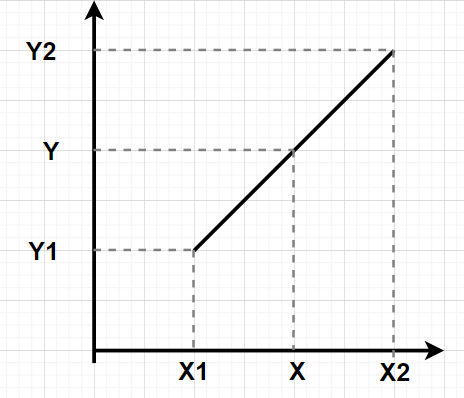 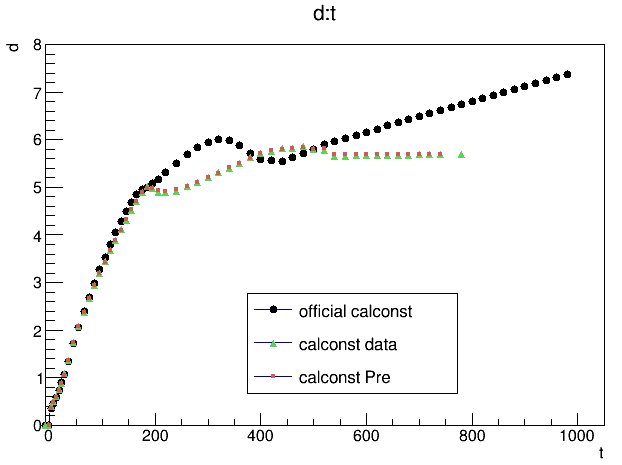 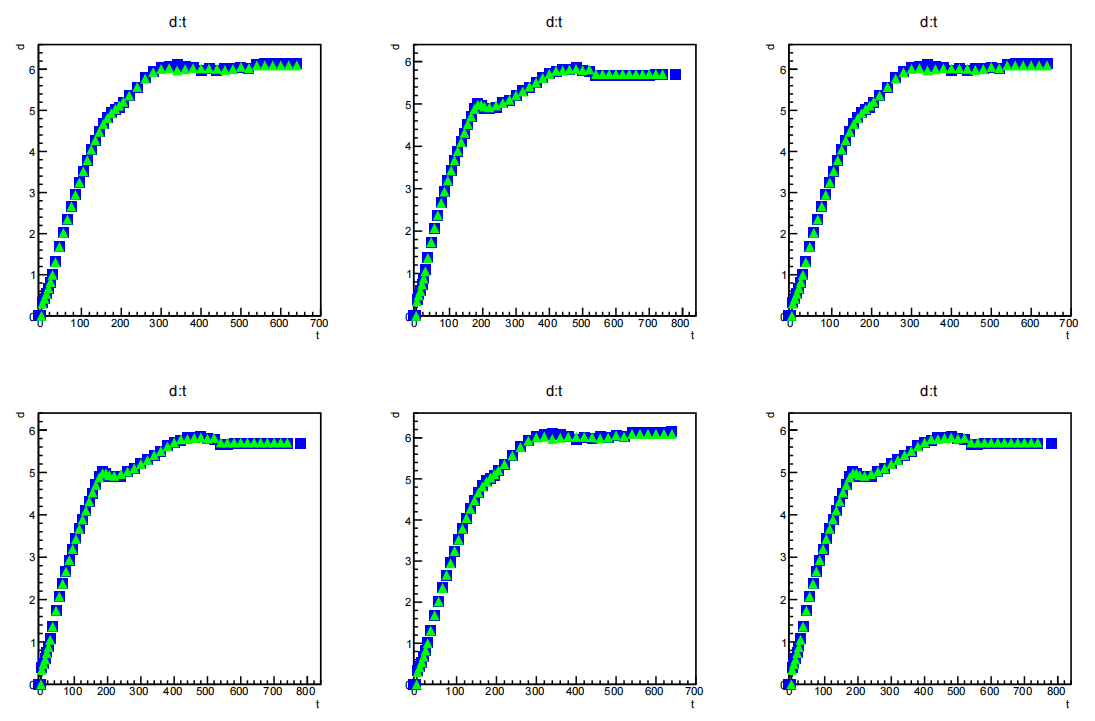 拟合函数：
根据数据或者预测值刻度出一个TProfile
res = Data(x)-Pre(x)
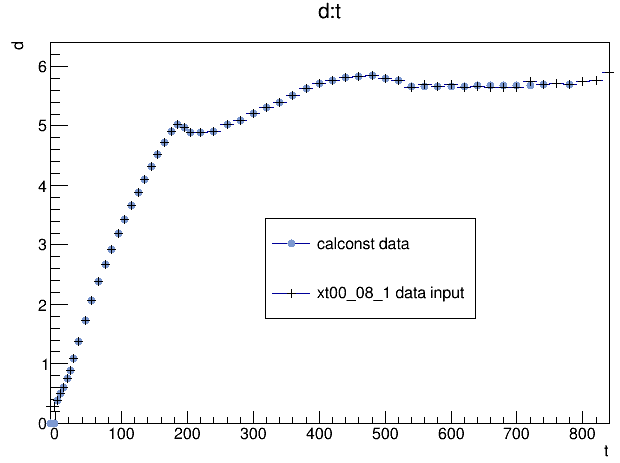 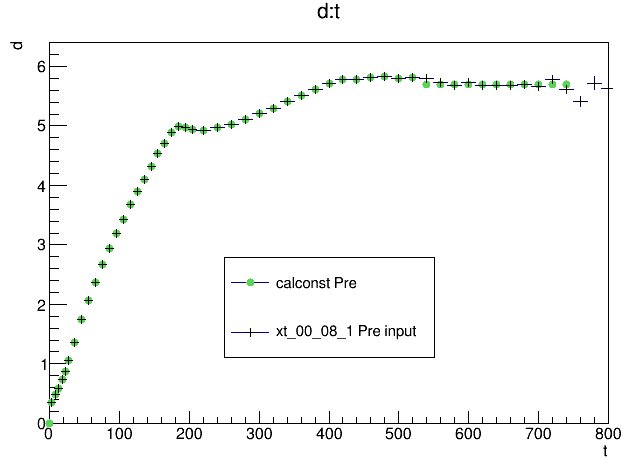 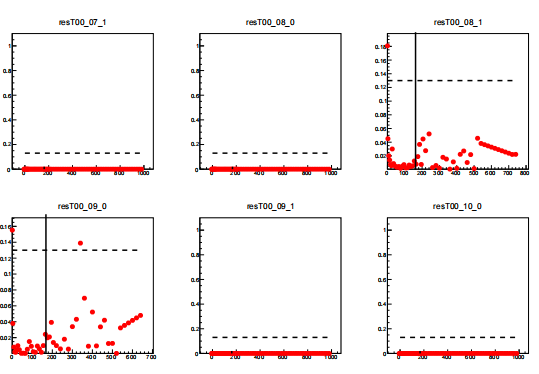 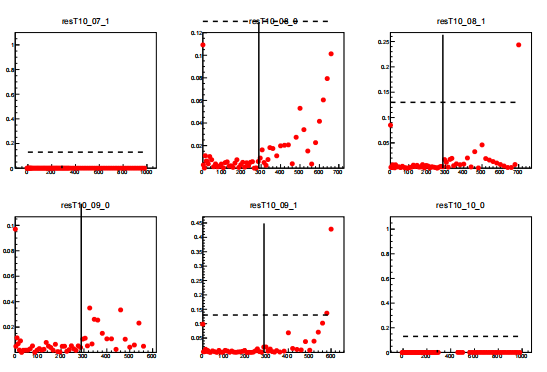 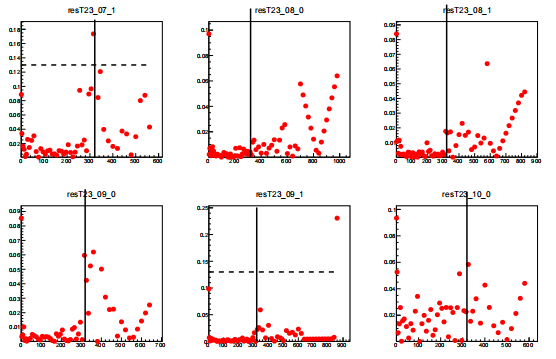 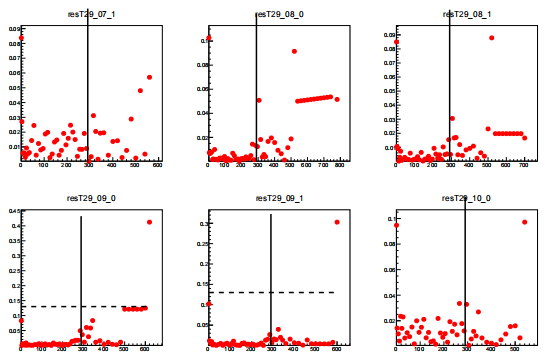 分辨较高的原因：
统计量较小导致刻度不是很精确
数据本身的分辨就比模拟要大一些
空间分辨以及动量分辨：
数据刻度出的结果跟模型预测值刻度出的结果基本是一致的
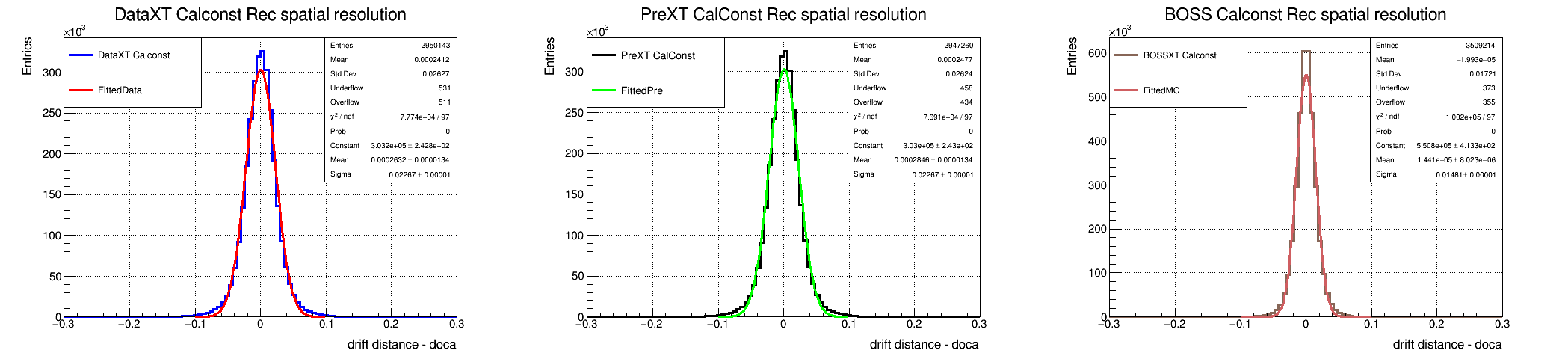 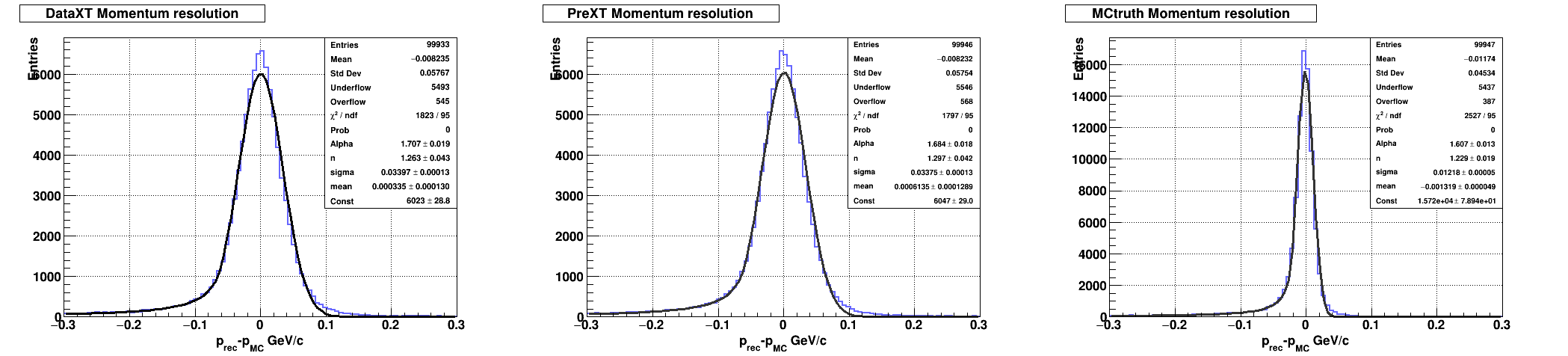 空间分辨以及动量分辨：
数据刻度出的结果跟模型预测值刻度出的结果基本是一致的
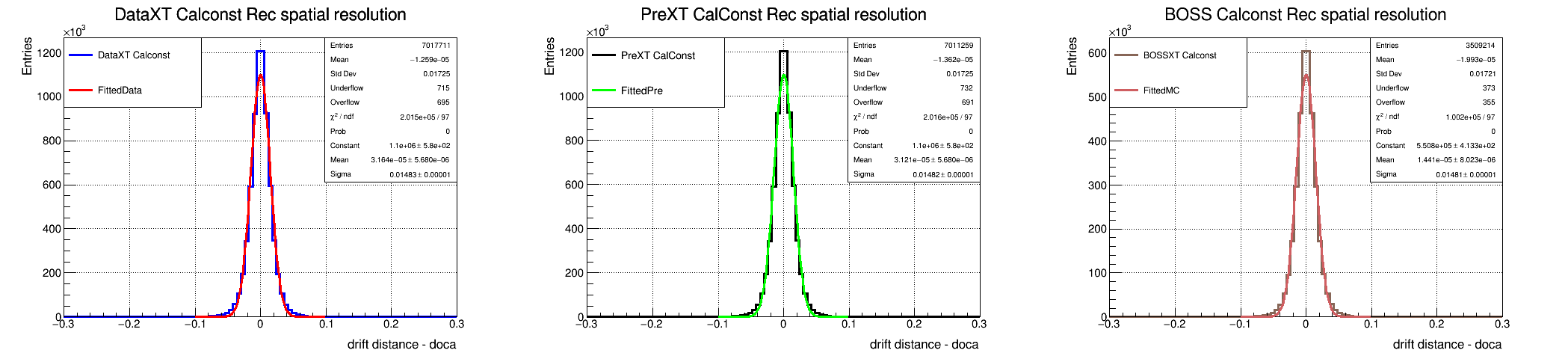 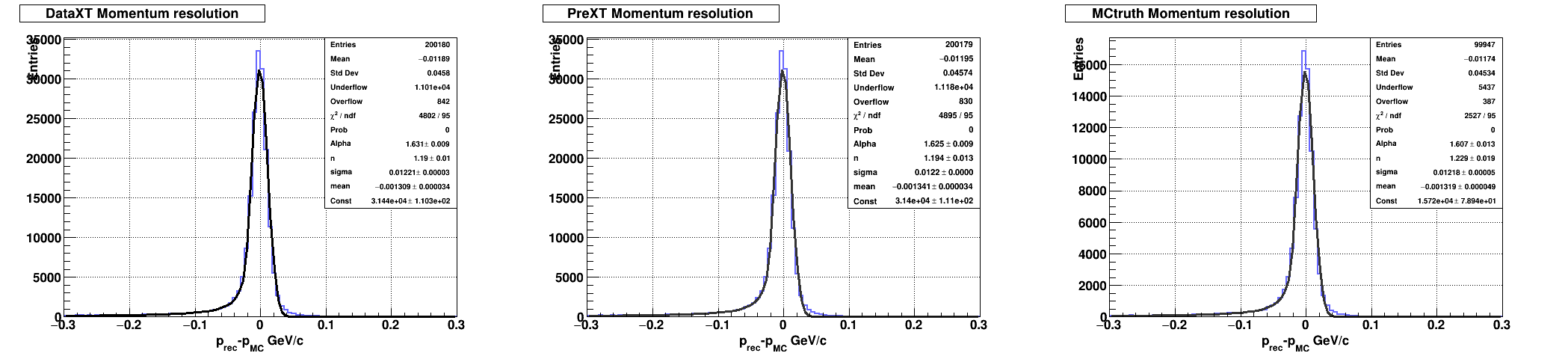